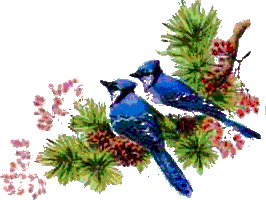 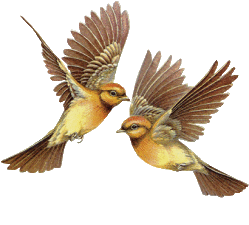 সবাইকে শুভেচ্ছা
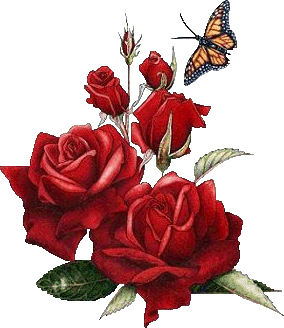 পরিচিতি
সঞ্জয় চন্দ্র দাস
 প্রভাষক পদার্থবিজ্ঞান বিভাগ
বি. এসসি. (অনার্স), এম. এসসি., এম. ফিল. (বুয়েট)।
কালিকাপুর আবদুল মতিন খসরু ডিগ্রি কলেজ
মোবাইলঃ ০১৯১৬১৪৩৪৩৩
Email: sanjoybuet09yahoo.com
   	sanjoydas3433@gmail.com
পদার্থবিজ্ঞান
প্রথম পত্র
একাদশ শ্রেণি
অধ্যায়-০২
৩য় ক্লাস
ভেক্টর
B
C
O
P
A
O
Q
R
α
D
আজকের পাঠ
ভেক্টরের লব্ধির মান ও দিক
শিখনফল
এই পাঠ শেষে শিক্ষার্থীরা…………
১। দুটি ভেক্টরের লব্ধির মান বের করতে পারবে ।
২। দুটি ভেক্টরের লব্ধির দিকবের করতে পারবে 
৩বিশেষ ক্ষেত্রে ভেক্টরের মানও দিক বের করতে পারবে ।
ভেক্টর যোগের সামান্তরিক সূত্র
B
C
O
D
C
P
A
O
B
Q
Q
R
R
α
α
α
D
D
P
A
O
লব্ধির মান নিণয় : OCD সমকোনী ত্রিভূজে
OC2 = OD2 + CD2
= (OA + AD)2 + CD2
= OA2 + 2OAAD + AD2 + CD2
C
= OA2 + 2OAAD + AC2
B
R2 = P2 + Q2 + 2PQcosα
Q
R
α
α
R =  P2 + Q2 + 2PQcosα
D
O
A
P
লব্ধির মান নিণয় : OCD সমকোনী ত্রিভুজে
C
B
Q
R
α
α
θ
O
D
A
P
দলীয় কাজ
গ্রুপ -১ : দুটি ভেক্টরের লব্ধির সর্বোচ্চ মান নির্ণয় কর |
গ্রুপ -২ : দুটি ভেক্টরের লব্ধির সর্বোচ্চ দিক নির্ণয় কর |
মূল্যায়ন
১। ভেক্টরের সামান্তরিকের সূত্রটি বল ।
২। লব্ধির মান কত ?
৩। লব্ধির দিক কত ?
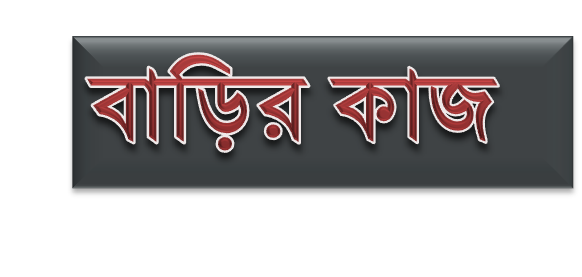 দুটি ভেক্টর পরষ্পর লম্বভাবে থাকলে এদের লব্ধির মন ও দিক বের কর |
ধন্যবাদ
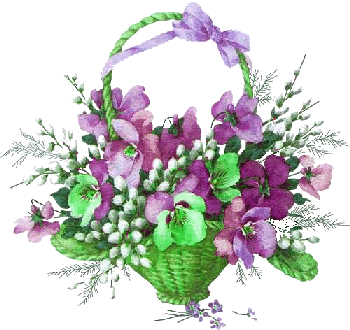